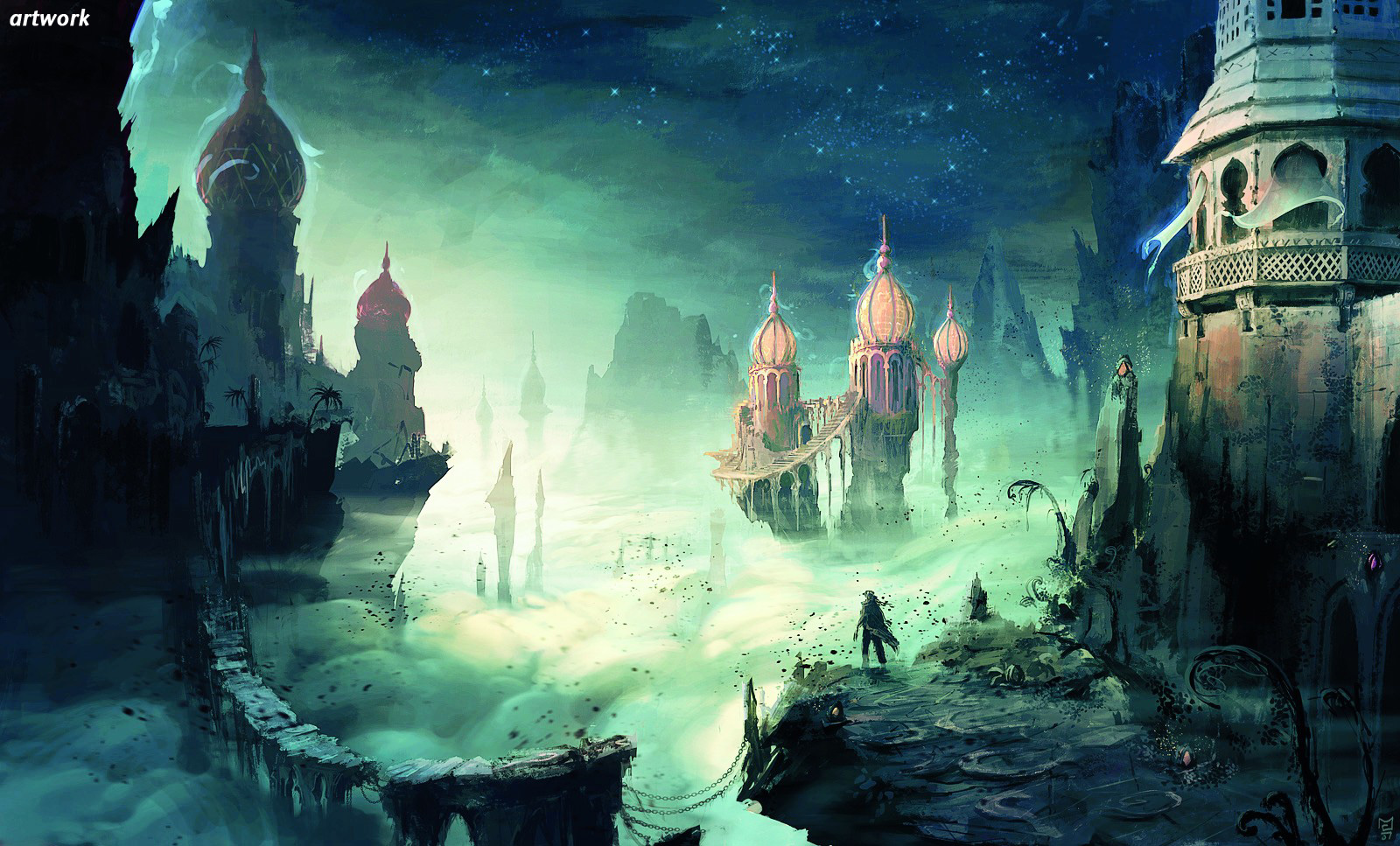 Persia (Iran)
Persia?
Maybe you remember Persia  form the game  ; Prince of Persia
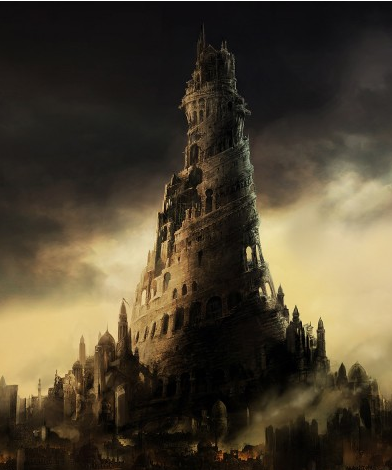 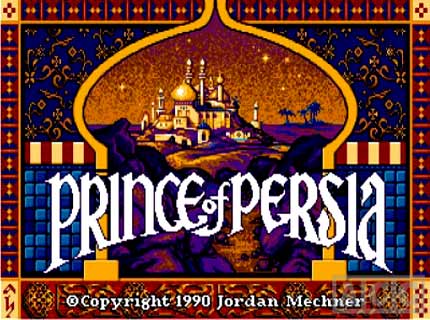 Prince of Persia
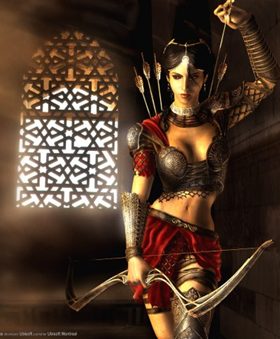 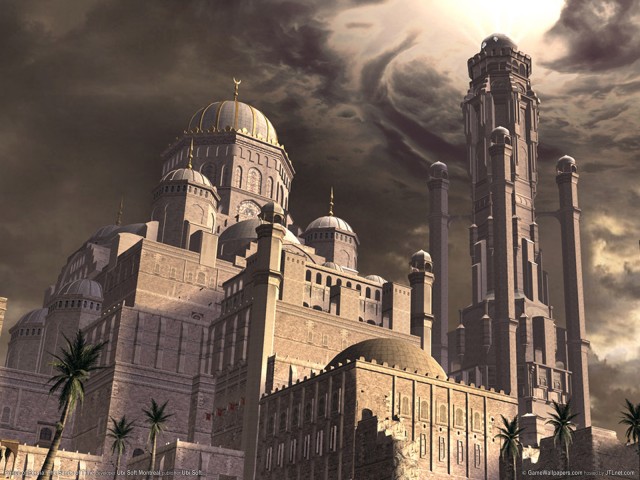 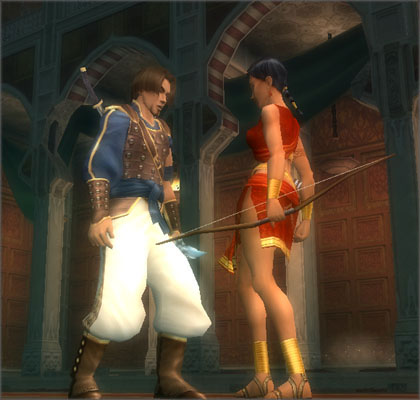 Persia?
Maybe you remember Persia  form the game  ; Prince of Persia
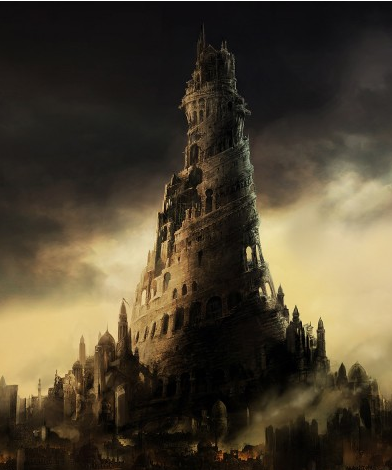 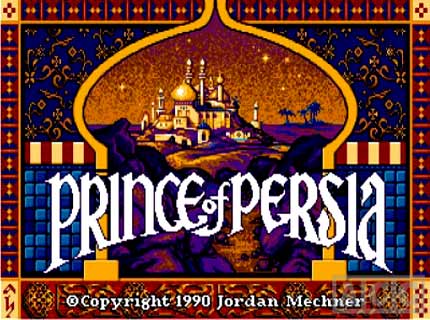 Or maybe it reminds 
you  the recent  Disney’s movie
    Prince of Persia
 You  can find its trailer in 
youtube.com.
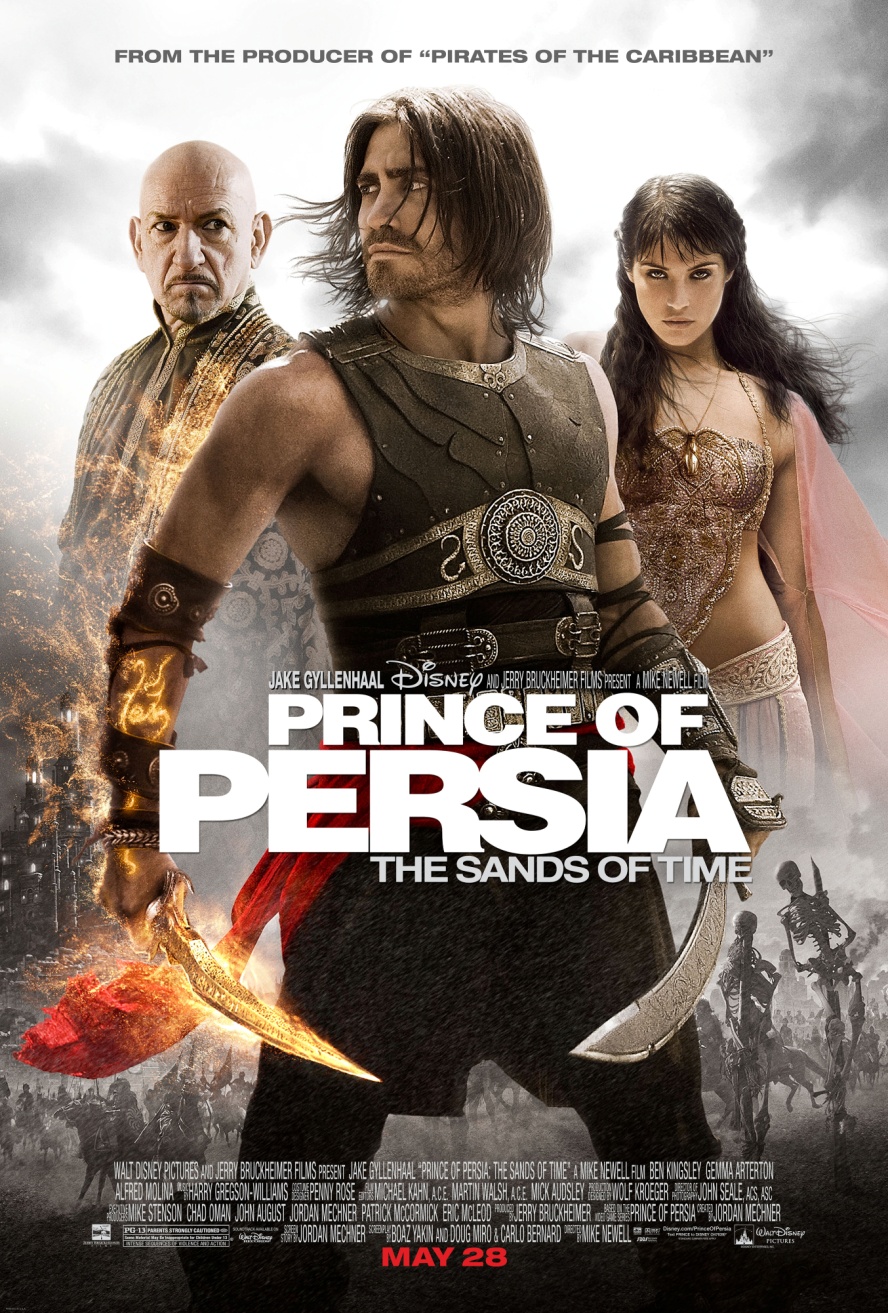 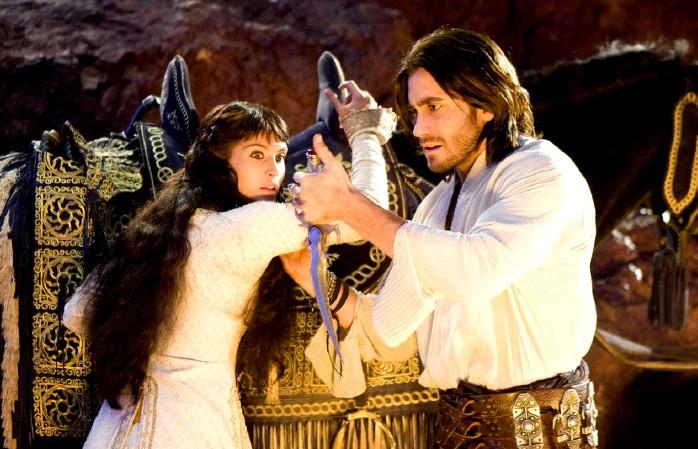 Or some nice stories from childhood :
One Thousand  and one nights
Ali baba 
&   40 
thieves
or
Sinbad !
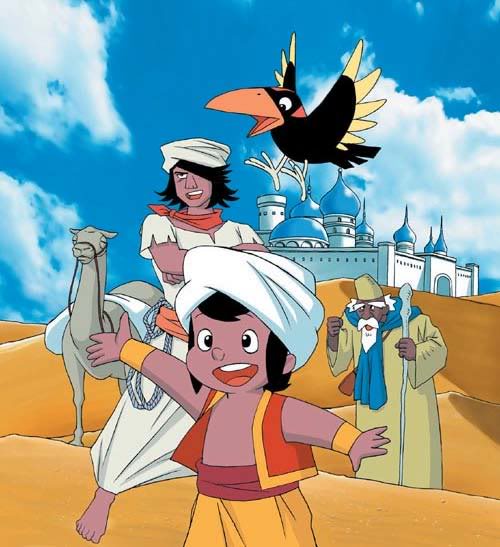 One Thousand  and one nights
Alladin !
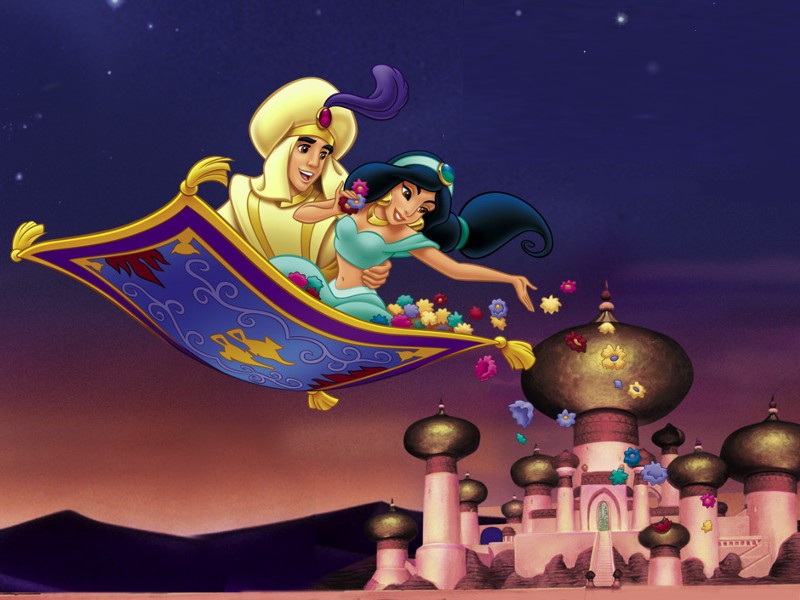 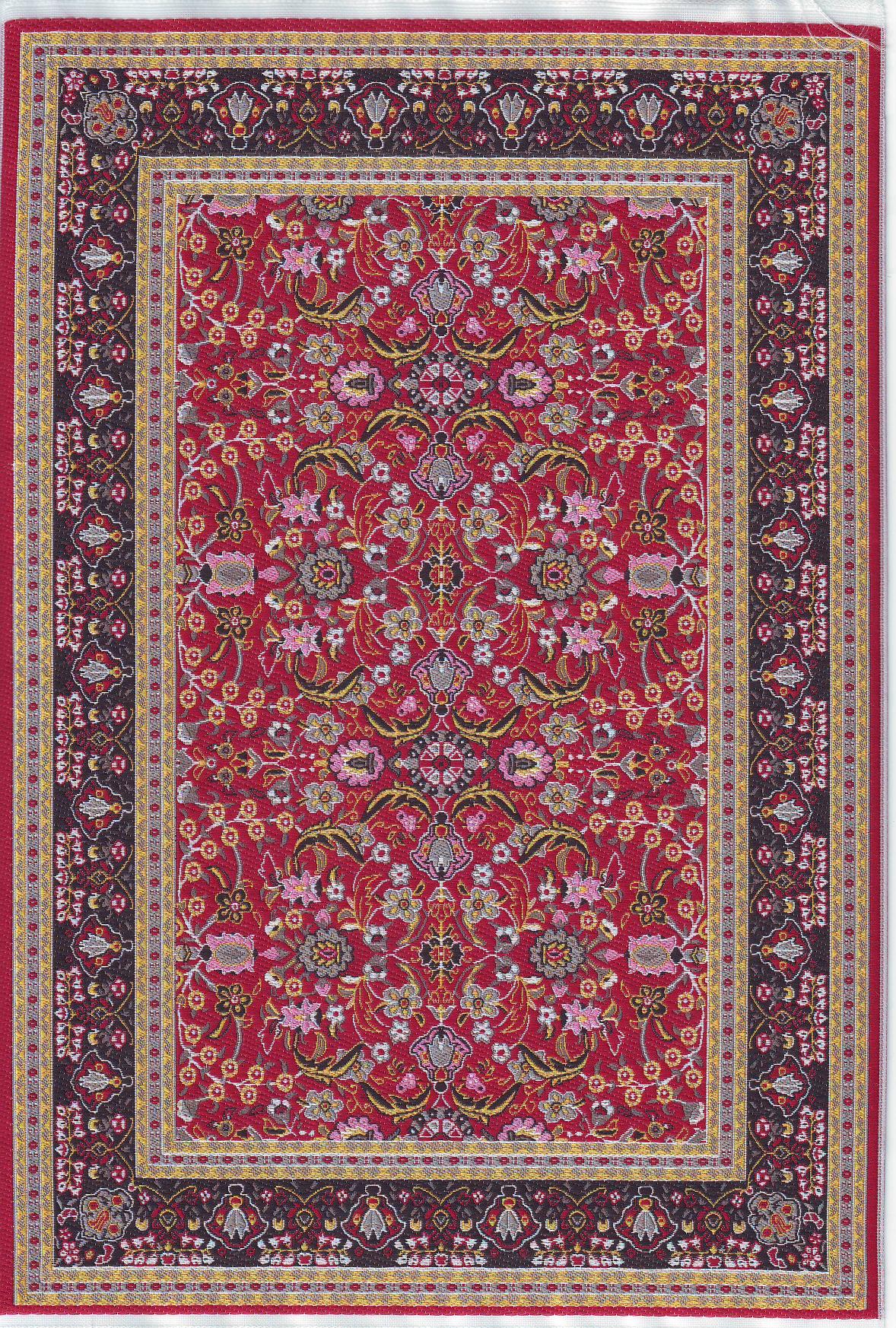 Persian Carpets!
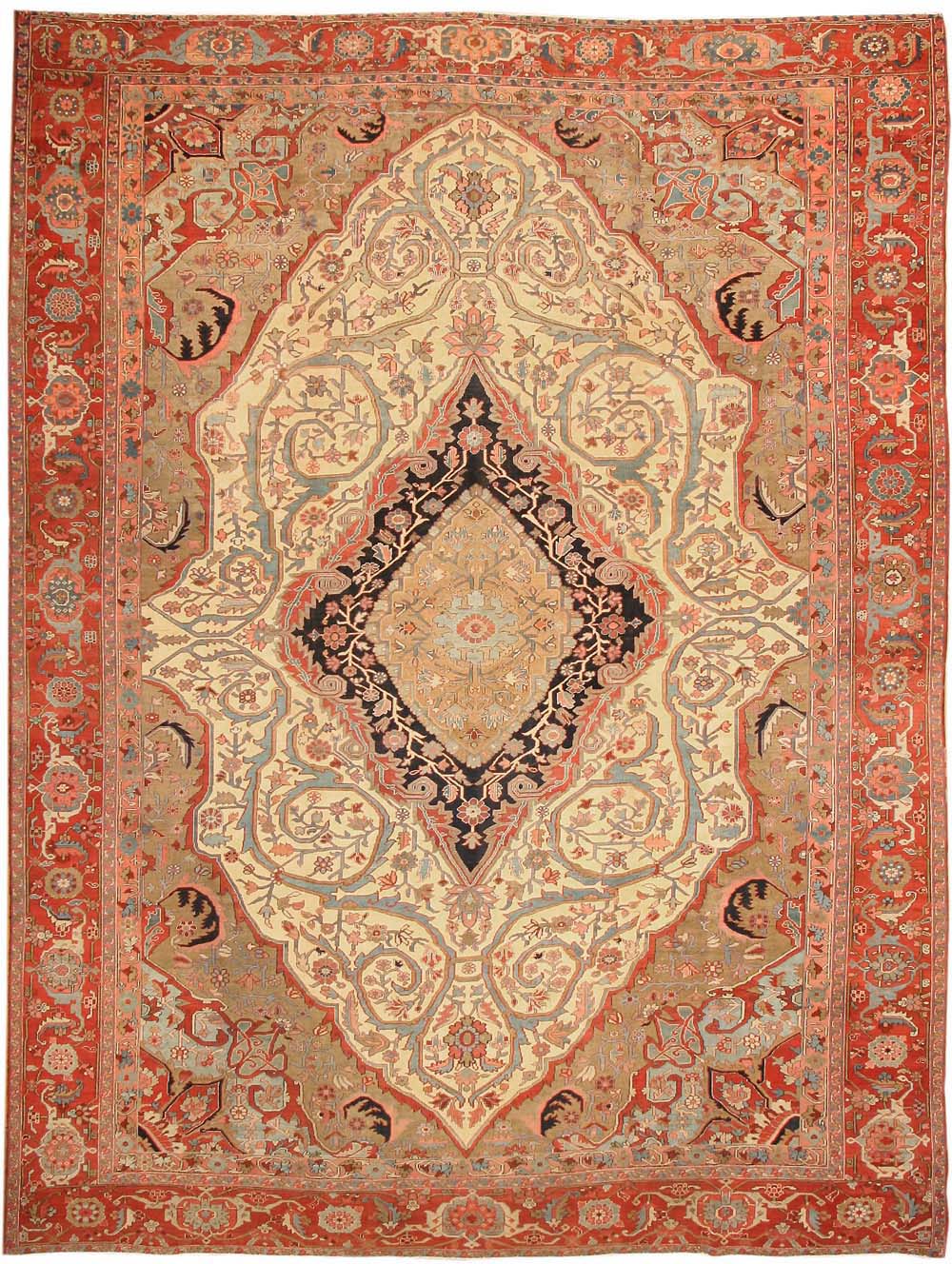 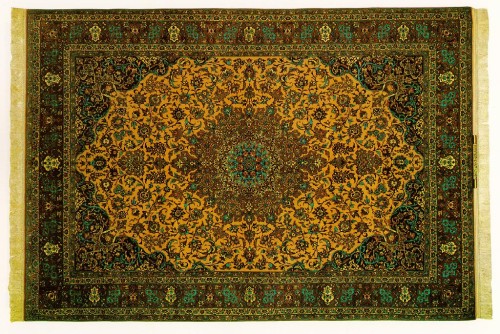 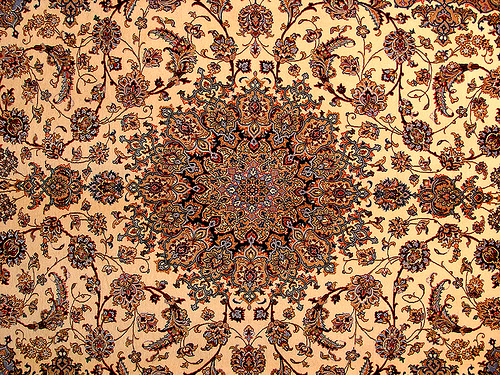 Or the beautiful and expensive carpet at your home 
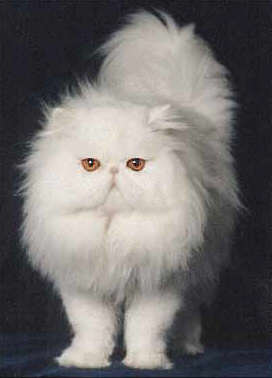 Persian Cats
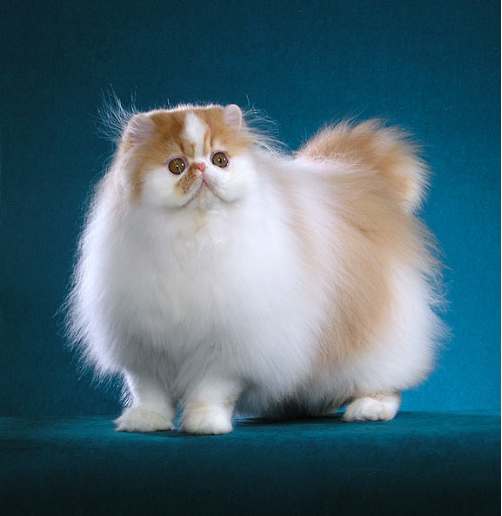 Iran: Geographical Situation
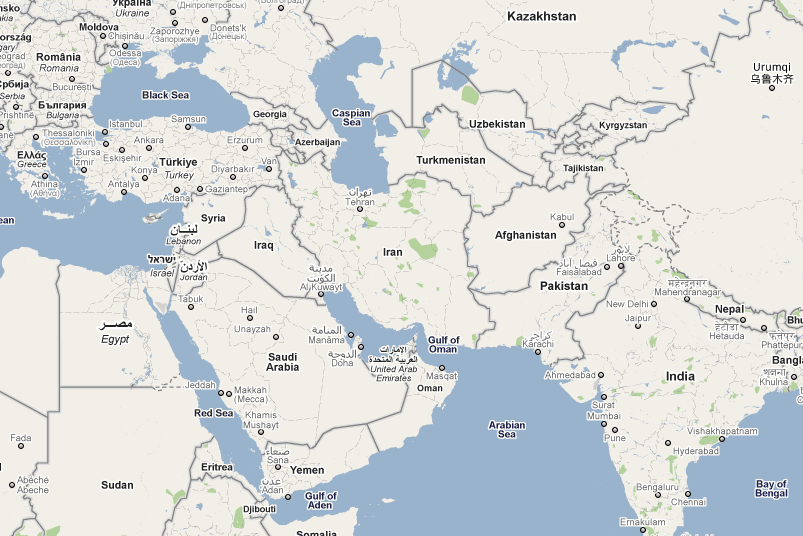 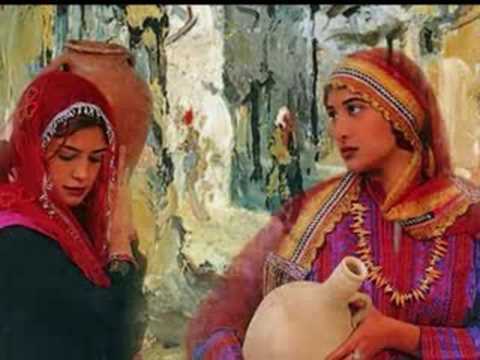 Ethnic People
Most of Iranian are Persians . 
Also Armenian, Assyrian, Azeri, Kurdish, Luri, Balochi, Arabic, Turkmen
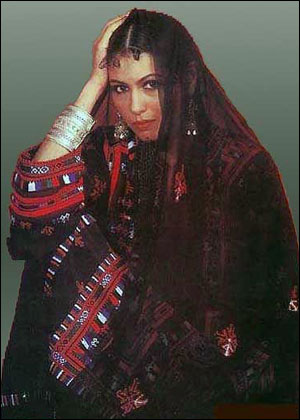 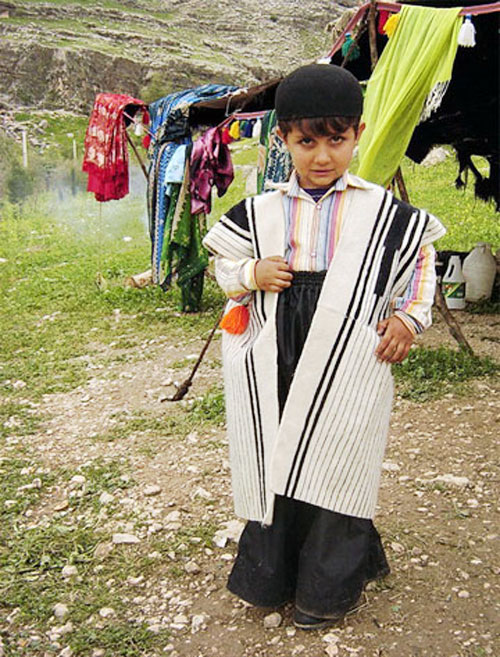 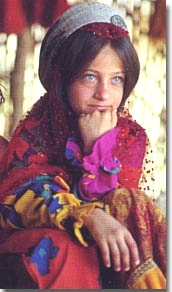 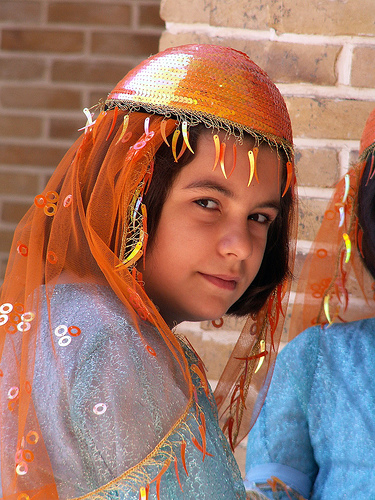 Nature
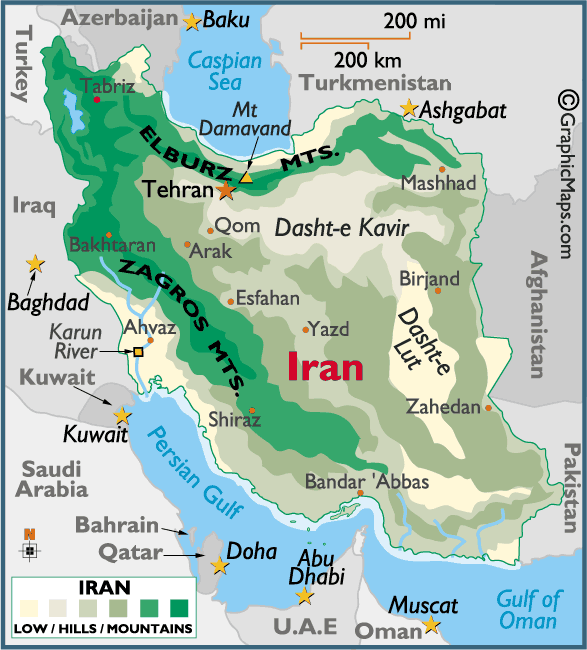 Highest Mountain 5675m
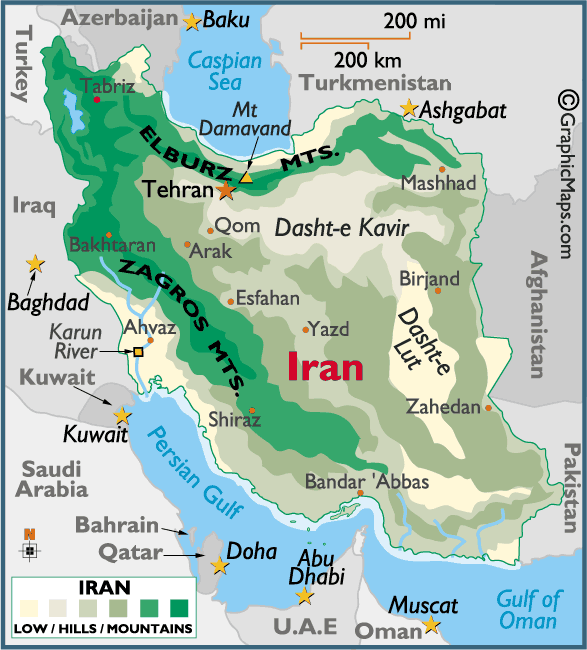 North of Iran
North of Iran
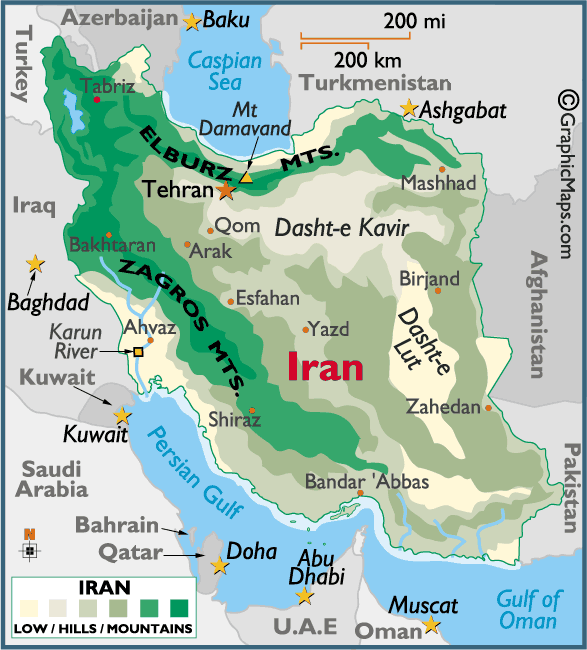 North of Iran
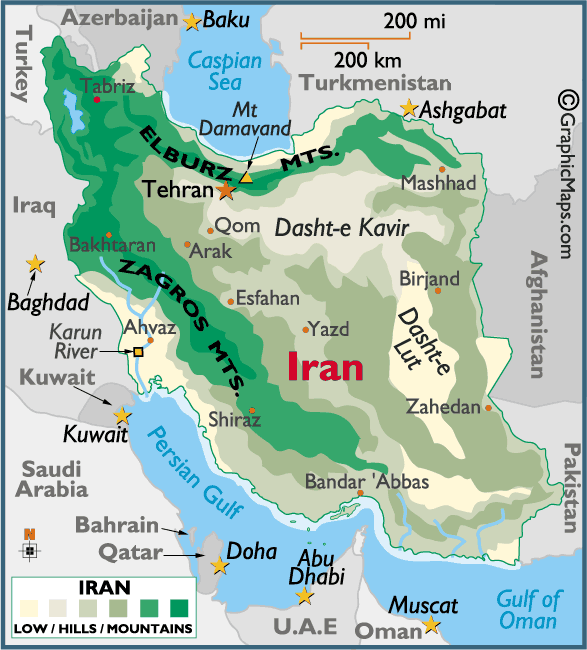 West of Iran
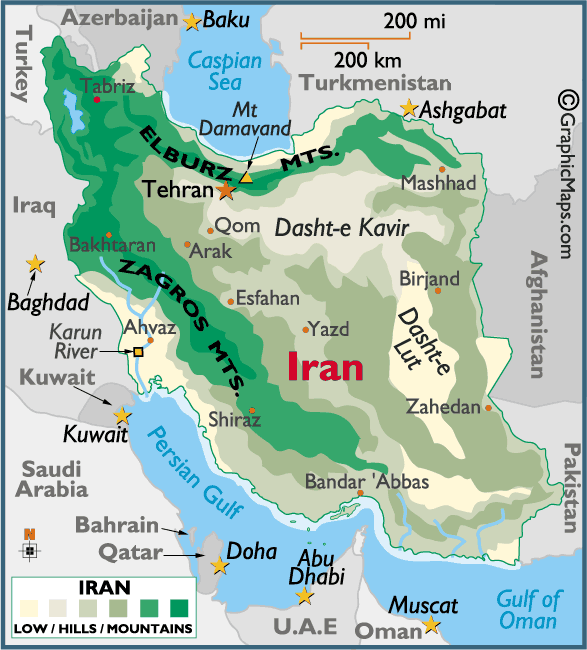 Desert (Lut) south-east
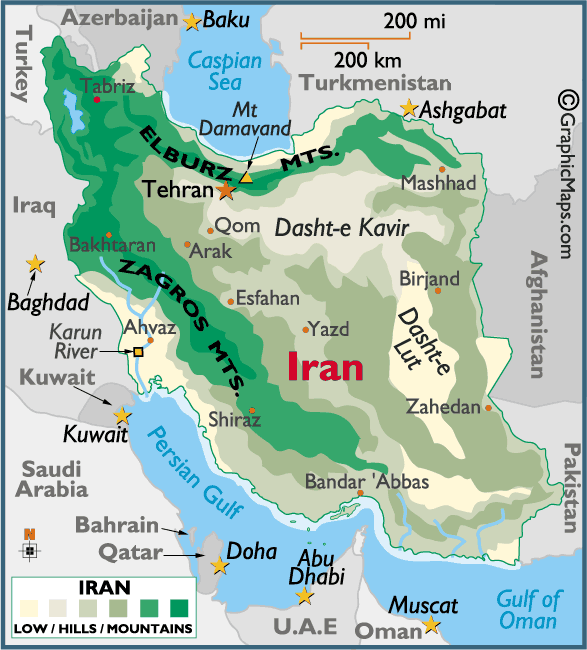 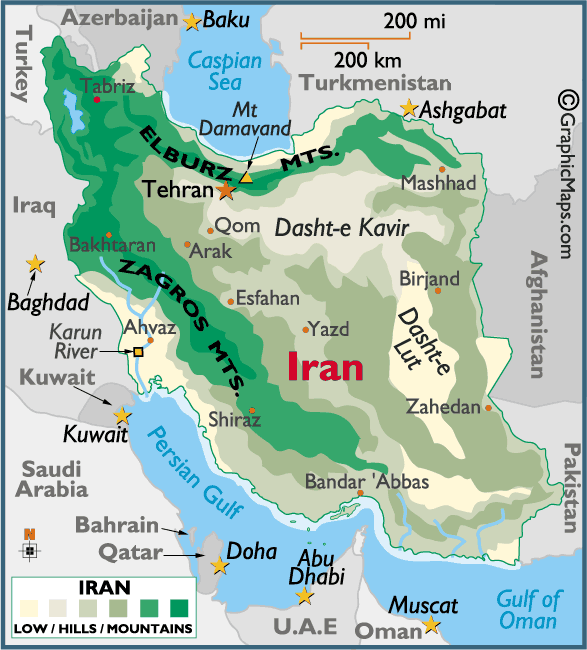 East of Iran
Iran Big desert (Kavir)
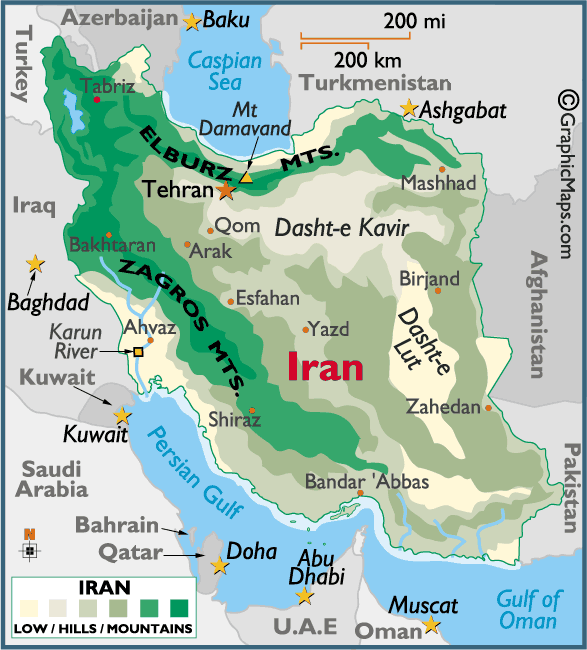 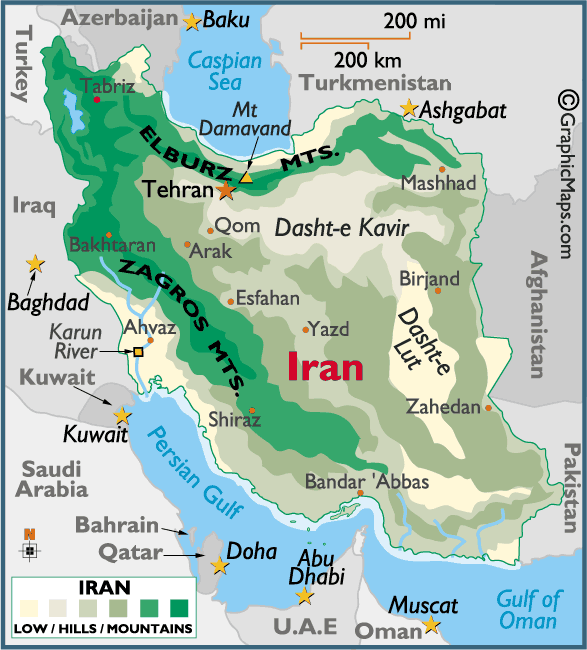 Persian Gulf
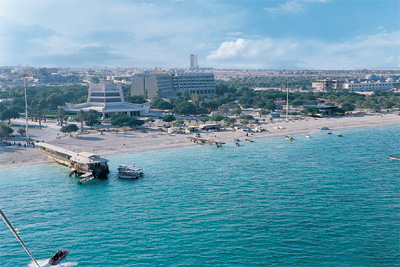 Islands
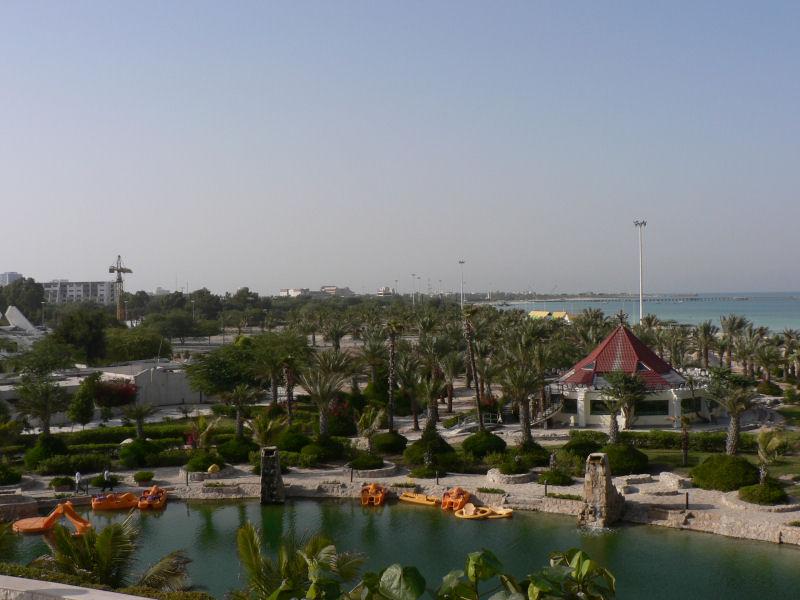 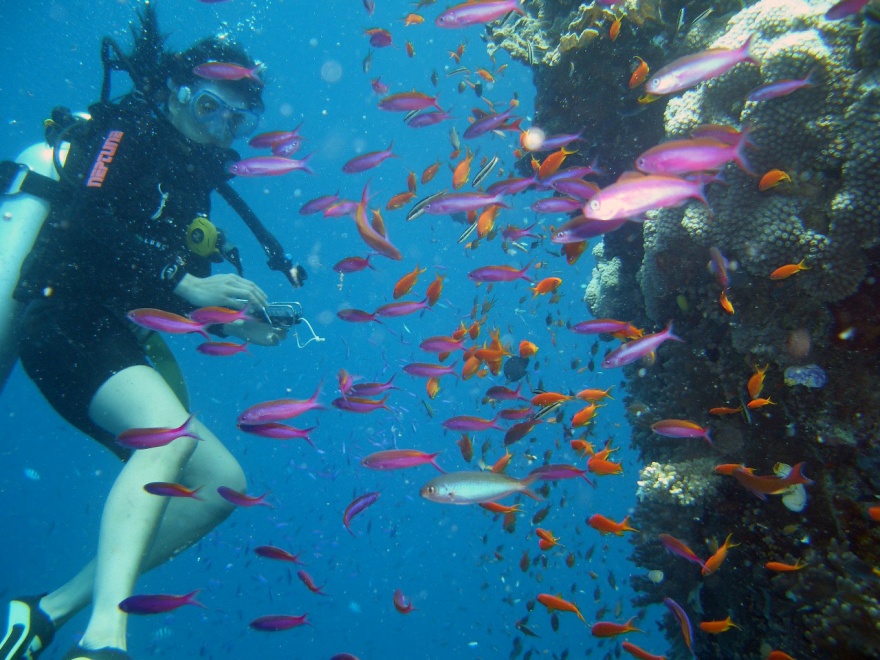 Iran Cities
Tehran (capital) 8,000,000 papulation
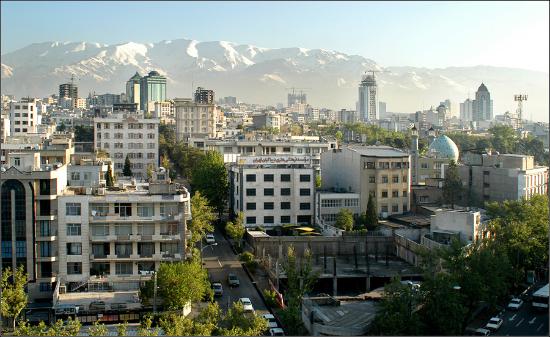 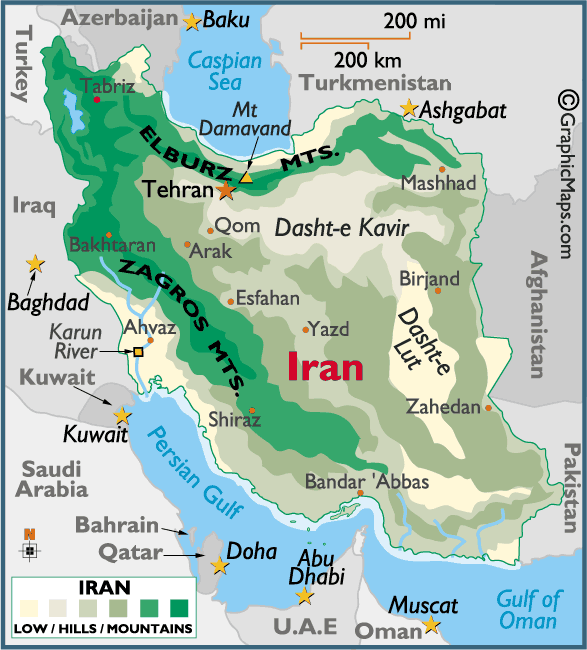 Tehran (Liberty Square)
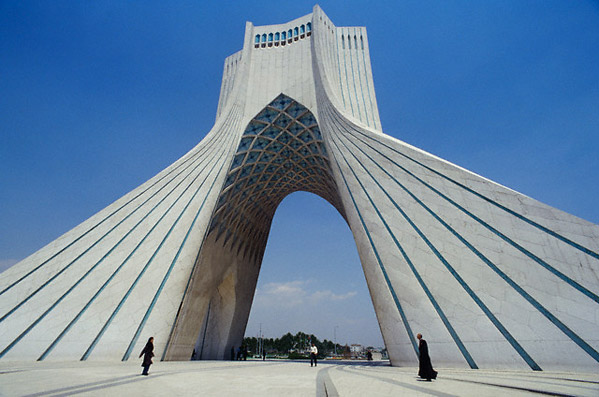 Tehran (Liberty Square)
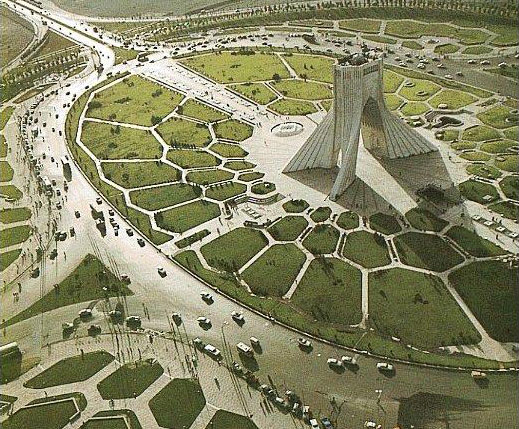 Square of memories
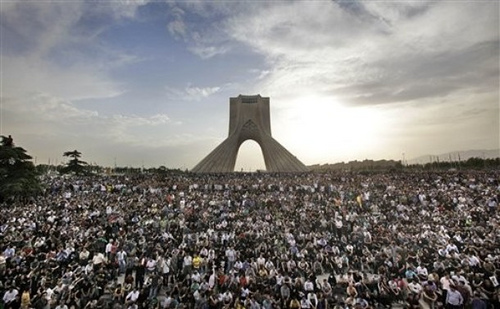 Iran Main Cities
Isfahan (Cultural capital) 
2,000,000 papulation




It was capital of persian empire
350 years ago!
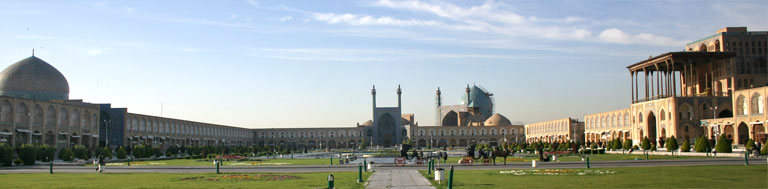 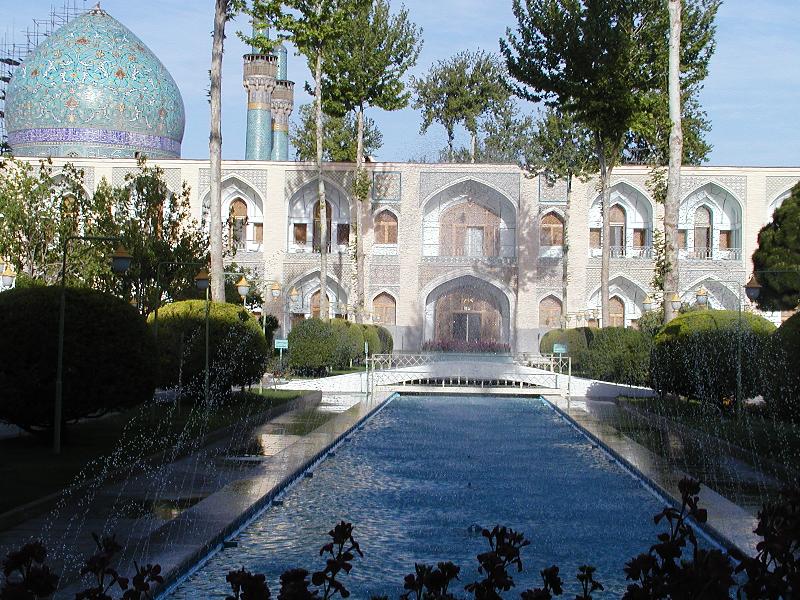 Isfahan
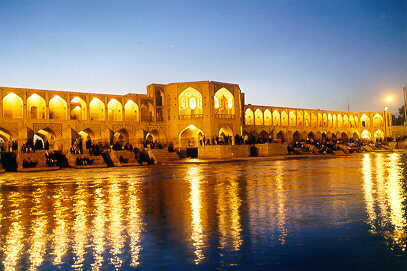 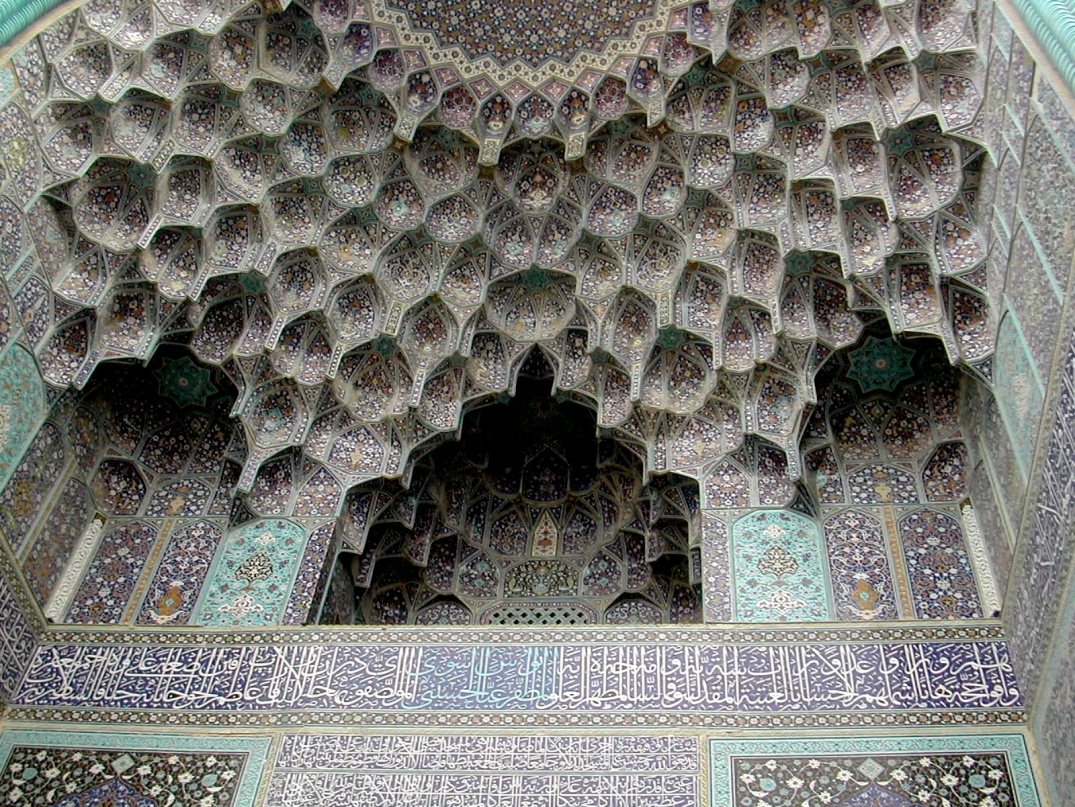 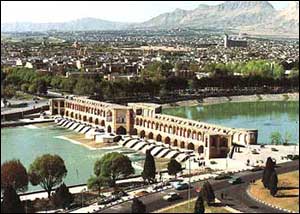 Iran Cities
Meshad (Religious capital) 
2,500,000 papulation
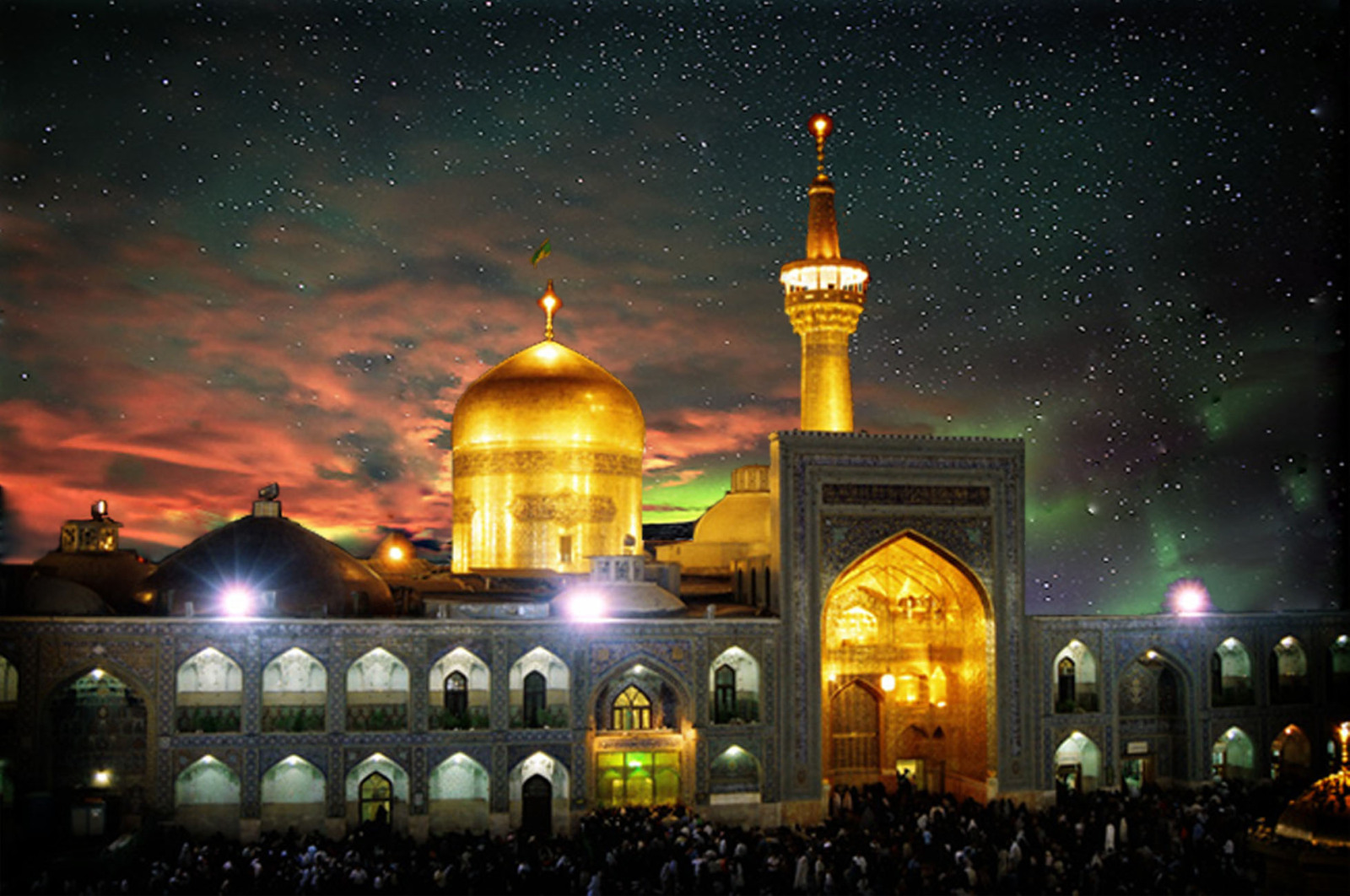 Iran Main Cities
Shiraz (Historical centure) 
1,500,000 papulation
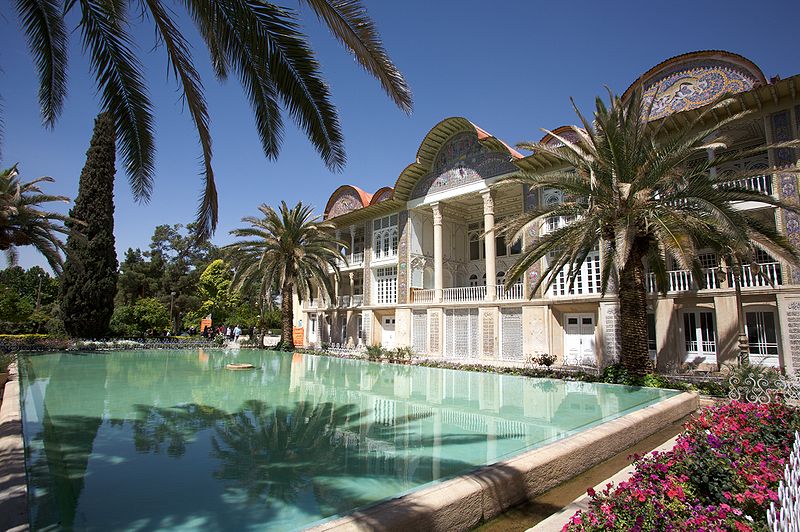 Perspolice
Persian Empire City site 2700 years ago
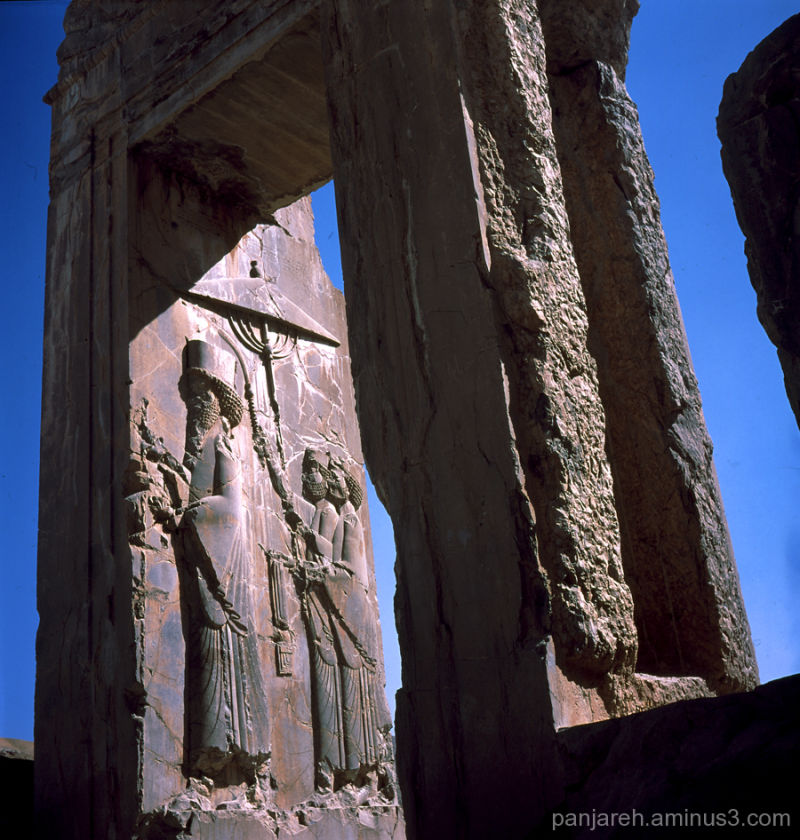 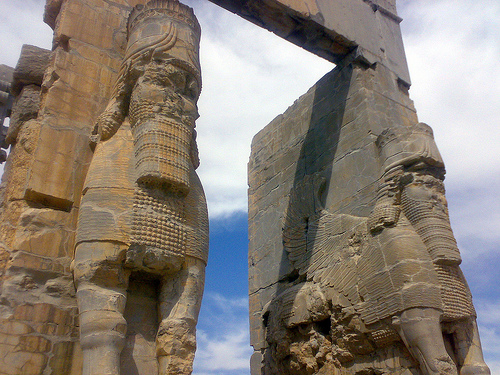 Perspolice
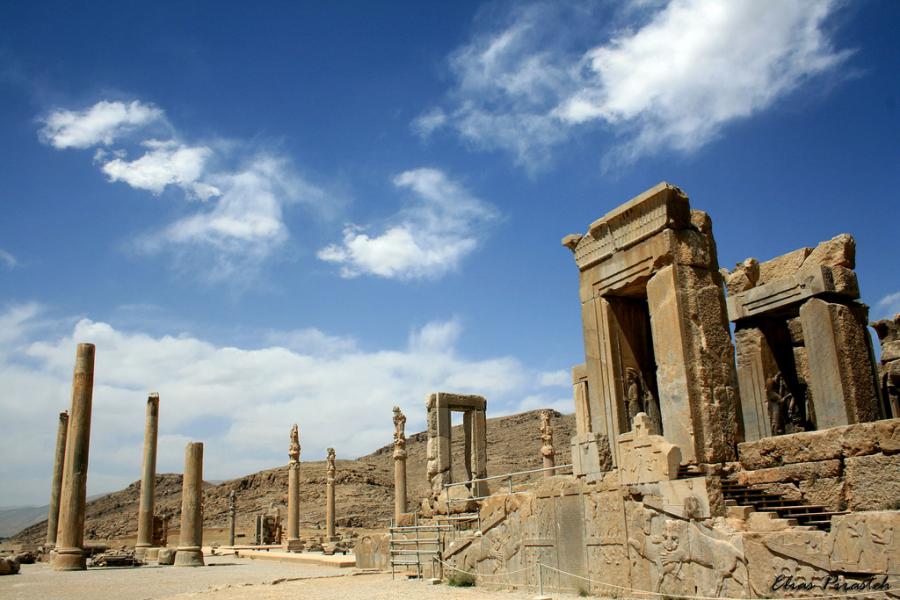 There are a lot like…
Persian Music
Persian Dance
Persian Food
And …..